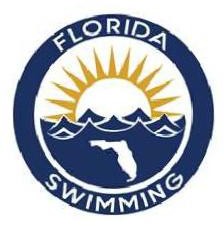 FLORIDA SWIMMING
DECK REFEREE

OFFICIAL’S CLINIC PACKET
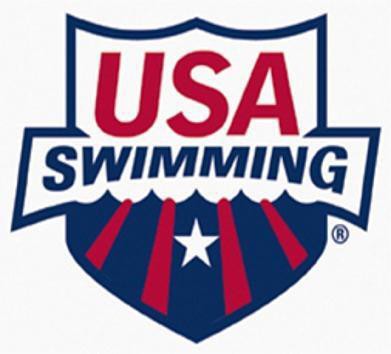 Revised May 2021
2 | P a g e
DECK REFEREE CLINIC PACKET
3 | P a g e

THE ROLE OF THE DECK REFEREE
The Deck Referee is responsible for managing the pool and deck during competition. In that capacity,  the Deck Referee implements the Meet Referee’s instructions and insures that the meet is run in  accordance with the meet letter and the rules and procedures adopted by USA and Florida Swimming.  The duties and responsibilities of the Deck Referee in fulfilling this role are many, perhaps too many to  cover in this packet. Experience will teach you far more than you could hope to learn here. There are  also several good reference materials on the USA Swimming website, including “The Professional Deck  Referee”, which serves as a checklist of what is expected of a Deck Referee, both locally and at the  national level (Appendix A).
The USA Swimming Rulebook sets forth the authority and duties of the Referee in Articles 101.1.2A-B  and 102.11. In doing so, the Rulebook does not distinguish between Meet Referee and Deck Referee.  Although some of those rules are interchangeable, only those relating directly to your performance as  Deck Referee will be discussed here.
The duties of a Deck Referee can be divided into three main areas: before, during, and after  competition.

BEFORE COMPETITION BEGINS
Once assigned, there are several tasks a Deck Referee should perform prior to the start of the  competition:
Be familiar with the meet letter and keep it handy. It sets forth the procedures all participants  must abide by during the meet.
Talk to the Meet Referee. Good communication is imperative and you should be familiar with the  Meet Referee’s expectations. This will prevent bad precedents from being set. For example:
Pace of the meet. Are there timeline issues? When do they want heats whistled up?
When are heats closed? What should you do if swimmers are late and appear after the heat is  closed?
What should be done with swimmers who miss their heats?
What type of paperwork is being maintained? Do they want separate order of finish (OOF)  sheets maintained? Do they want you to close out the events?
How will the Deck Referee/Starter teams divide up the heats? Often the Meet Referee will  leave this up to the teams, but it is wise to include the Meet Referee in any decision made.
Talk to your Starter. The working relationship with your Starter is a key to the smooth operation of  the meet and it is important to cover issues that might crop up so there are no surprises. For  example:
Discuss which verbal commands the Starter may give without your permission. Will the Starter  be responsible for announcing the event/heat?
Discuss false start and recall protocol.
Determine where the Starter will stand during starts. They get first choice and it is important  that you adopt a position where your arm is visible without their having to take their eyes off  the swimmers.
DECK REFEREE CLINIC PACKET
4 | P a g e

d. Discuss how swimmers with special needs will be accommodated. Always check with the Meet  Referee to determine if there are such swimmers in the meet.
Talk to your fellow Deck Referee(s). As noted above, the teams often divide events up amongst  themselves. If there are enough teams, an off-duty team might be assigned to keep the order of  finish.
Finally, check out the pool/deck and equipment.
Is the starting system running? Perform a sound check with your starter. If necessary, conduct  a test start to insure the timing system and scoreboard are operating.
Visually inspect the timing pads to make sure they are secure and centered.
Make sure the lane lines are tight and 15 meter clearly marked (if not, establish which lane  marker is the furthest from the starting blocks).
Is there a problem with the backstroke flags (not the specified distance from the pool end,  missing, too low)?
Finally establish where you and the starter will position yourselves during the starts.

DURING THE COMPETITON
Competition may begin when the Meet Referee has given you permission to proceed, all the timers  and officials are in place, and the first heat’s swimmers are present.
The Start
USA Swimming Rule, Article 102.11.3 states that the Deck Referee “Shall signal the Starter before  each race that all officials are in position, that the course is clear, and that the competition can  begin”.
The Meet Referee will usually instruct the Deck Referee/Starter teams about the pace of the  meet, including when to give the ready whistles. For example, this may be when the last  swimmer coming in for the finish reaches the flags.
As Deck Referee, you are responsible for the actions of all officials on deck during the  competition. Make sure they are in place before you start the race.
Make sure the timing system is ready.  Some systems have indicators that show when the  system is reset.
Is the next heat ready? Are swimmers missing?  A good Starter will let you know if the  upcoming heat has issues like missing swimmers, swimmers in the wrong lanes, questionable  swim suits, bandages, etc. This is where pre-meet discussions with the Meet Referee and  Starter are vital.
Once the Deck Referee has determined that the pool is ready for the next heat, they may  initiate the start sequence in accordance with the protocol set forth by USA-S Rule 101.1.2.A:
The Deck Referee signals to the swimmers by a series of short whistles (four or more) to  remove all clothing except for swimwear.
DECK REFEREE CLINIC PACKET
5 | P a g e

Once satisfied that the swimmers are in place and ready, the Deck Referee shall blow one  long whistle signaling to the swimmers that they should take their positions on the starting  platforms.
For backstroke starts the first long whistle signals the swimmers to enter the water and a  second, long whistle (when all heads are above water) signals the swimmers that they  should return to their starting position on the wall.
Whistles should be distinct and even in tone. They need only be as loud as necessary to be  heard by all lanes. Be kind to your Starter, try not to blow in their ear.
Once the Deck Referee is satisfied that the swimmers and officials are ready, he/she shall signal  with an out-stretched arm to the Starter that the heat is under the Starter’s control.
The Deck Referee should turn the heat over to the Starter as soon as possible, preferably  when the last swimmer is up on the blocks. It is the Starter’s responsibility to make sure the  swimmers are in the proper starting position.
If for some reason it is necessary to take the heat back, the Deck Referee should drop their  arm. Since most Starters are focused on the blocks and may not notice this, you should also  use some sort of verbal command. The protocol for taking heats back should be discussed  with the Starter before the meet begins.
As Deck Referee, you are responsible for “closing” the heat. Any swimmer showing up at  the blocks after the heat is closed is barred from swimming in that heat and will be  considered a no show. Again, this is something you should discuss with the Meet Referee  prior to the beginning of the meet.
It is common practice to consider a heat closed when the Deck Referee extends their  arm signaling the Starter that they now control the heat. In truth, there is no stated  moment or signal that indicates that a heat has been closed. This is something to be  discussed with the Meet Referee before the meet begins.
At some meets the Meet Referee may adopt an “everybody swims” policy and  swimmers who miss their heat will be allowed to swim in later heats if space is available.
	At other meets, it is left up to the Deck Referee’s discretion. It is the Deck Referee’s  responsibility to determine what caused the swimmer to miss their heat and whether  they should be allowed to swim.
**Remember, whatever you do you will be setting a precedent for the  remainder of the meet for that specific circumstance**
False Starts and Recalls
Rule 101.1.3.A states that “any swimmer starting before the starting signal is given shall be
disqualified if the Referee independently observes and confirms the Starter’s observation that a  violation has occurred”.
1. Disqualification for false starts requires independent confirmation. It is important that both the  Deck Referee and Starter keep the same routine for each heat regardless of whether a false  start has occurred. If they observe a potential false start, the Starter should mark the offending  lane on their heat sheet and show it to you. If you have marked the same lane, then the false  start has been confirmed.
DECK REFEREE CLINIC PACKET
6 | P a g e

If the swimmer enters the water after the “take your mark” command but before the  starting signal has been given, the Starter should instruct the swimmers to stand and if a  false start is confirmed, the offending swimmer must be removed from the blocks. If the  false start is confirmed after the starting signal, the heat is allowed to continue and the  swimmer should be notified at the conclusion of the race.
You should never discuss with the Starter false starts that were not dual confirmed. This  could adversely affect their independence.
The Rules do not specify when a heat should be recalled, however it is customary to recall heats  when, in the opinion of the Starter or Deck Referee, there was an unfair start.
If only a few swimmers are affected by the unfair condition, it is better to let the heat  continue and offer re-swims to the entire heat at the conclusion of the race (see "e" below).
**A swimmer’s first start is usually their best.**
If the entire heat is impacted, it is probably best to recall the heat and restart the race. No  false start should be charged if the unfair condition impacted all of the swimmers.
Any swimmer who starts before the starting signal is given must be disqualified for that  heat if the false start was independently confirmed by the Starter and Deck Referee and  the cause was not the impact of the unfair condition observed.
"If the recall signal is activated inadvertently, no swimmer shall be charged with a false  start" (per Section 101.1.3C of the rulebook).
Re-swims should always be offered to the entire heat as the Deck Referee and Starter  cannot always determine if circumstances obviously affecting one swimmer might not also have  affected others in the heat.

Managing The Deck
Once the swimmers are in the water, the Deck Referee resumes control of the heat and is  responsible for managing the pool and surrounding deck. What follows is a brief list of the issues a  Deck Referee must deal with during competition:
Is the timing system operating properly? If not notify the Meet Referee or Administrative  Official immediately.
If the timing system did not start for the heat, immediately instruct the timing system operator  to manually start the system if possible. It is much easier to do a timing adjustment if all the  times are equally wrong than if there is no electronic time.
Make sure you have an unobstructed view of the entire pool. While Deck Referees can move  about the deck during a race there is a divergence of opinion about just how far they should go.
Deck Referees need to be in position to see all lanes throughout the race. This may require  them to take positions away from the Starter’s box. Typically, however, Deck Referees  should not stray too far past the back stroke flags.
Sometimes moving far down the pool, especially in long course meets, gives the appearance  that the Deck Referee is also serving as a side judge. While Deck Referees have the  authority to make calls for infractions they personally observe, this may give the  appearance that those lanes closest to the Deck Referee are being over judged.
DECK REFEREE CLINIC PACKET
7 | P a g e

c. Chief Judges, coaches, and the Meet Referee will look for the Deck Referee in or near the  Starter’s box. You need to be readily available should they need to see you.
Don’t allow yourself to be distracted; keep conversations with the Starter and other officials to  the matters at hand.
Watch your deck officials. Are they in the proper position to observe swimmers in their  jurisdiction? Do they follow the appropriate protocol when watching the pool and making  calls? As Deck Referee you are both the leader and mentor of the officials assigned to your  deck.
Make sure the timers are paying attention. If need be, have the head timer, Chief Judge, or  Starter remind them when a heat is finishing. This is especially important for longer events.
Keep track of the start times of each event and the ending time of the session, unusual delays  (weather, computer), no shows, order of finish, lane changes and disqualifications on your heat  sheet. There should be one master Deck Referee heat sheet which is passed on to each  successive team. This will become part of the permanent paperwork for the meet and will be  used by the Meet Referee in preparing the Meet Report for Florida Swimming.
As the swimmers finish, record the order of finish on your heat sheet. At some meets an off  duty referee/starter may be assigned to perform this task.
At some meets you will be required to close out the event by notifying the Administrative  Official of any no shows, declared false starts, disqualifications and/or lane changes that  occurred during the event. The Meet Referee will advise you of the protocol.
Crowd control is generally the province of the Meet Marshal. However, it is the Deck Referee’s  responsibility to make sure swimmers can get to the starting blocks unimpeded and that the  timers and officials can perform their duties. As Deck Referee your primary focus should be on  the pool; if it is necessary to deal with crowds get the Meet Referee involved.
If you must address coaches or parents always do so in a calm professional manner. The goal is  to educate, not berate, and treating people courteously will go a long way from defusing  potential confrontations.
Avoid discussing disqualifications with parents. If they inquire tell them that they should  talk to their coach first and then the coach can address any questions about the call to you.
If necessary, ask an off-duty Deck Referee to step in and relieve you while you discuss the  call with the coach.
Move the discussion out of the starting area to an area where the discussion is not likely to  be overheard by others.
Listen to the coach and determine what steps you need to take to address their concerns.  Once you understand their position tell them that you will consider it and get back to them.
If you did not make the call, speak with the Chief Judge and Stroke & Turn Judge who were  involved. Review the rule. Once satisfied that you have all the information get back with  the coach and advise him of your decision. If the coach wishes to appeal, notify the Meet  Referee of the situation.
DECK REFEREE CLINIC PACKET
8 | P a g e

f.	On rare occasions, the coach’s behavior may cross a line between reasoned yet impassioned  argument to verbal abuse. Never get in an argument with a coach, especially on deck.  When this happens, you should involve the Meet Referee as soon as possible.
Disqualifications
Under Article 102.11.1, Deck Referees may “…overrule any meet official on a point of rule  interpretation, or on a judgment decision pertaining to an action that the Referee has personally  observed”. In other words, the Deck Referee is responsible for vetting the accuracy of all calls  made by the Stroke & Turn Judges during their shift on deck. In doing so, the Deck Referee is acting  as the swimmer’s advocate, insuring that all parties have followed the proper rules and procedures  in making and reporting the call. The protocol for taking and processing calls may vary depending  upon the level of competition (championship vs age group), but in general the process is as follows:
When a Stroke & Turn Judge raises their arm signaling that they have observed a potential  infraction of the rules, the Deck Referee should note on their heat sheet the jurisdiction of that  Stroke & Turn Judge so you know to look for a DQ Report.
When you receive the Report, check it for completeness and accuracy.
Is the swimmer correctly identified? Does the event/heat/lane match the name? Do they  match what is on your heat sheet? If the name does not match the event/heat/lane you  must question the Stroke & Turn Judge and possibly review his/her heat sheet to see what, if  anything they wrote at the time. Remember, the swimmer gets the benefit of the doubt and  if you are not able to properly identify who violated the rules, the DQ must be reversed.
Is the infraction properly identified? Did the Stroke & Turn Judge cite the correct rules and  check the appropriate boxes fully describing the violation? Where did it occur? What rules  were violated? Don’t hesitate to question the Stroke & Turn Judge about the details.
Once satisfied that the DQ Report properly describes the infraction and that the call is valid, the  Deck Referee should sign the Report and submit it to the Administrative Official. The Deck  Referee should overturn the call if:
They determine that the Stroke & Turn Judge has misapplied or misinterpreted a rule;  exercised authority outside their jurisdiction, or was out of position.
The Deck Referee observed the same sequence of events and believes that no infraction  occurred. Overturning a judgment call (i.e. non-simultaneous touch) made by another  official should be handled delicately. Remember, the Deck Referee seldom sees the  swimmer from the same position as the Stroke & Turn Judge and different angles lead to  different perceptions. Additionally, Deck Referees generally can see swimmers in only one  quadrant of the pool and any decision they make could lead to the appearance that not all  swimmers are being judged the same.
USA Swimming Rules require that Deck Referee or designated official make every effort to  notify the swimmer or his/her coach of the reason for the disqualification. Failure to do so,  however, does not negate disqualification (102.22.2).
Finally, USA Swimming gives the Deck Referee the authority to “…disqualify a swimmer(s) for  any violation of the rules that the Referee personally observes and, except for false starts, shall  at the same time raise one hand overhead. If the Referee does not make such a signal, there
DECK REFEREE CLINIC PACKET
9 | P a g e

shall be no disqualification” (102.11.2). In exercising this authority, the Deck Referee must  insure that all swimmers have fair, equitable, and uniform judging. Some things to consider:
Deck Referees spend most of their time in one quadrant of the pool. By making calls the  Deck Referee may give the appearance that the swimmers in that quadrant of the pool to  are being subjected to greater scrutiny than others.
Consider the infraction. Was it visible to the entire pool? Was the Stroke & Turn Judge  within whose jurisdiction it occurred distracted? Was it flagrant? An obvious example  would be a swimmer who turns over on their stomach as they finish the backstroke leg of  the IM. The Stroke & Turn Judge may be observing swimmers in other lanes and not see  this infraction.

AFTER THE COMPETITION
If you are the Deck Referee when the last heat ends, make sure that you turn you heat sheet (and the  Starter’s) in to the Meet Referee. Make sure all DQ slips have been signed and turned in. Thank your  Starter, Chief Judge, and Stroke & Turn Judges. Make yourself available to the Meet Referee for any  issues that may have cropped up during the meet.

RADIO PROTOCOL
At some meets Deck Referees and Chief Judges (if there are any) will use radios to communicate on  deck, including calling in potential disqualifications. When using radios there are some basic tenants  you should follow:
Be clear and concise.
Allow the other party time to finish their statements.
Pause a second after pressing the transmit button before talking.
Do not say anything over the radio you would not want the entire pool to hear. Frankly, the  less said the better.
The protocol in use for the meet should be covered in the briefing prior to each session's start.
Proper communication is especially important when discussing disqualifications. The following  is the standard sequence when calls are radioed in by a Chief Judge:
When a Stroke & Turn Judge within the Chief Judge’s jurisdiction raises their arm, the Chief  Judge should immediately call in that there is a potential disqualification and identify the  jurisdiction (event/heat/lane/Stroke & Turn Judge position-start, turn, etc).
When the Chief Judge reaches the Stroke & Turn Judge, they should confirm the exact lane.  This allows you to instruct the Chief Judge or other official at the finish to hold the swimmer  pending verification of the call.
After the Chief Judge has discussed the call with the Stroke & Turn Judge, they should call it  in again stating the event/heat/lane/location and the infraction.
They should then state whether they recommend acceptance of the call. You should repeat  back verbatim the information and indicate whether you are accepting the call. If you are,  instruct the Chief Judge to write the violation up and notify the swimmer.
DECK REFEREE CLINIC PACKET
10 | P a g e

e. While you may ask for clarification (which hand touched, etc.), it is best not to discuss the  call in detail over the radio. If you have questions tell the Chief Judge to come see you. If  the Chief Judge did not recommend acceptance, follow the same procedure.
7. If the meet is not using Chief Judges, radios may be given to one or more Stroke & Turn Judge  at each end. Protocol similar to that above should be observed; i.e., if all judges are given  radios, once the swimmers have left his/her jurisdiction, the judge making the call should use  the radio to call in the DQ , identifying the event/heat/lane/end and violation.
SAFETY
A key responsibility of the Deck Referee’s is to insure a safe environment for all participants. If you  observe an unsafe condition you must address it immediately, either personally or preferably by  bringing in the Meet Referee/Meet Director. As the Deck Referee you may be called upon to close the  pool due to inclement weather. This issue should be discussed with the Meet Referee before the meet  begins. Some pools (municipal/YMCA) have their own policies regarding the closure of pools due to  lightning. While they make the ultimate call, you need not wait for their action if you feel weather is  an immediate threat. As always, keep the Meet Referee in the loop.

DECK REFEREE CERTIFICATION PROCESS
The requirements to be certified by a Deck Referee in the Florida Swimming LSC are delineated in  Chapter 10.2.4 of the Florida Swimming Policy Manual. The applicant must:
Be at least 21 years of age;
Attend a Deck Referee clinic taught by a Certified Clinic Instructor;
Pass (80%) the then current USA Swimming Referee, Timing Judge and Clerk of Course exams;
Have, prior to beginning their apprenticeship:
Completed 1 year as a certified Stroke & Turn Judge and certified Starter;
Worked 15 sessions as a Stroke & Turn Judge and 4 sessions as a Starter.
Complete a minimum of 20 hours on deck apprentice working a minimum of 3 meets and 5  sessions. During the apprenticeship, the applicant must have been mentored on deck by at least 3  different Deck Referees.
Complete the Deck Referee review with their final instructor.
If the Meet Referee of the final meet apprenticed by the applicant approves, the application is then  submitted to the applicant’s Area Representative for final approval and certification. A copy of the  Application and Apprentice Log can be found in Appendix B of this document.
DECK REFEREE CLINIC PACKET
11 | P a g e
Appendix
The following information and forms are the items you will need to complete your apprenticeship.
Additional copies can be downloaded and printed from the FL Swimming web site.
DECK REFEREE CLINIC PACKET
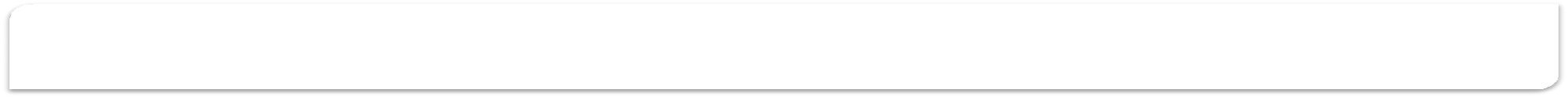 The “Professional” Deck Referee -or- It’s more than blowing a whistle!
The “Professional” Deck Referee should:
Know the Rules and the official interpretations published by the USA Swimming Rules Committee
Be on time for each session and officials’ briefing, dressed appropriately in a professional manner. Be aware that  you may be asked to answer questions about rules.
Be flexible and adaptable to all procedures made by the Meet Referee or Head Starter that may differ from the  suggested guidelines offered in this document
Confirm assignments, rotations, and invigilating schedule with the Head Starter
If assigned to invigilate controlled warm-up:
Coordinate with the assigned Starter to observe the pool and enforce compliance with warm-up rules
Open pace lanes and racing start lanes at the designated time in accordance with posted warm up  procedures (open additional racing start/sprint lanes if demand warrants). Coordinate with the  Announcer and Marshalls
Assist the Starter in checking starting equipment and starting platforms
Review deck set-up in general – quietly notify Meet Referee of deficiencies or safety issues
Coordinate with the Meet Referee and other Deck Referees to:
Establish how heats will be run – fly-overs, cleared pool, “chase starts”, etc.
Establish “standard” whistle protocol for the meet and where the “on deck” referee will be located  Suggested protocol:
Short whistles - based on the meet pace established by the Meet Referee
Long “step up or in” whistle – when the swimmers are ready (If possible, resolve any issues  before the first long whistle)
Second long whistle for backstroke –
With ledges – when last swimmer has returned to the wall
Without ledges – when last swimmer surfaces
Turn the heat over to the starter when all swimmers are accounted for; either on the blocks or in the  lanes and there are no apparent issues behind the blocks. (This should be immediately after the last  whistle for most heats). Ask the Starter to say “Relax please” or step the swimmers down if any issues  can’t be promptly resolved. Remember the outstretched arm does not necessarily “close” the heat.  USA Swimming rules do not specify when a heat is “closed”.
Let the Starter decide when the swimmers are ready to start.
Manage the starting area – timers seated for starts, only current heat swimmer in front of timers, etc.
Work with the Starters:
On their preferred starting location, where you will stand and how you will turn the heat over to them
To decide how you will resolve common issues like “untidy” starting block areas (reduce the chaos to a  minimum to set the tone for the meet)
On accommodation for disabled swimmers
On how you would like to be advised of swimmers with problems in the starting area, equipment issues,  etc.
To verify “possible false start” procedure and protocol
Work with the Chief Judges:
To establish procedures for DQ, DFS and “No Show”
To establish swimmer notification procedures for all disqualifications
To be sure they understand the radio protocol
Read and understand the information in the Meet Announcement, including warm-up requirements
Check with the Admin Ref after your shift to see if any ties need to be resolved. Start working on them  immediately (before scratch deadline). Consider ties for the last places in finals heats, for alternates and any others  that could move into contention if there are one or more scratches from, or “no shows” in, finals. Take into
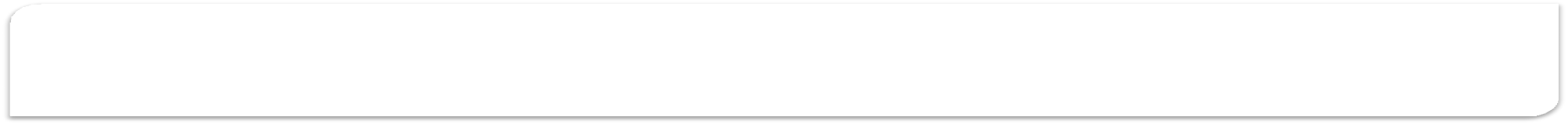 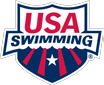 USA Swimming Officials Committee
March 2020
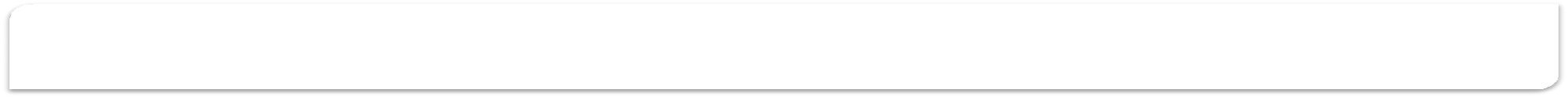 The “Professional” Deck Referee -or- It’s more than blowing a whistle!

account any restrictions on who can swim in finals. Find (page) the coaches involved and mediate the resolution. If  a swim-off is needed, insist it be within the time required by the rules. If another method is suggested by the  coaches (one defers to another, a coin toss or other method), record the result and convey it to the Administrative  Referee. If scratches absolutely remove the need for resolution, inform the coaches.
Keep the meet flowing, but do not pressure starters to “pick up the pace”
Try not to turn away from the pool while a heat is in progress - avoid any “paperwork” until all heads are up after  the start
Record the start time of each event
At the end of each event, reconcile DQs, “no shows” and any adjustments with Admin or Admin Official  according to the methods defined by the MR - either in person with nearby AR, or by radio if AR is in a remote  location.
Develop your own “mental check list” of things to do before, during, and after your duty session. For example:
Before the session:
Check the Meet Announcement and heat sheet:
Championship seeding when the meet is in Preliminary-Final format
Transitions from slowest to fastest and fastest to slowest heats, including alternating  gender
Breaks between events
Check sequence of deck seeded vs pre-seeded events in the session
Deck seeded events; verify that the seeding has been distributed
Any others you, or others, have experienced
Before each event:
Check for re-seeds. If any, are they on colored paper? Do the announcer, coaches, officials, and  timers have them? Have copies been posted conspicuously for swimmers?
Ensure the timing console is set to the correct distance whenever change is occurring
Is your Starter (and are you) ready and are CJs and Judges in place
Before each race: (All of this should only take a second; two at most)
scan the deck for officials in position and equipment problems (pads hanging, cables in lanes,  people leaning on backstroke flag poles, etc.),
glance at the starter to see if issues have been observed
if finals, count the swimmers while parading or being announced
check if timing has been reset (ability to do this will depend on the system used and location of  cues, if any)
After the start:
glance to see if the timing system started (consider a recall if it didn’t)
watch for all heads up
move a few meters down the pool (never more than 1 or 2 meters past the backstroke flags)
glance back at start end judges
note start time (if it is the first heat), empty lanes and false starts
watch swimmers and stroke judges
in distance races – check scoreboard (if visible) for missed touches and incorrect counters (use CJ  to convey corrections)
check turn end judges
acknowledge and note any DQs and process them expeditiously
move back to start with incoming swimmers at the end of the heat
glance at Starter to see if there may be issues with the next heat
blow short whistles, etc.
After each event:
check that all DQs have been finalized (including swimmer or coach notifications)
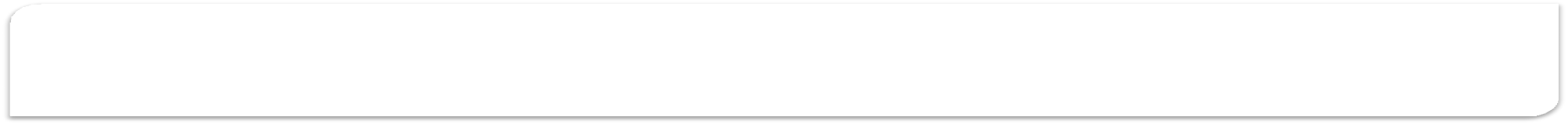 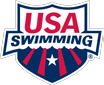 USA Swimming Officials Committee
March 2020
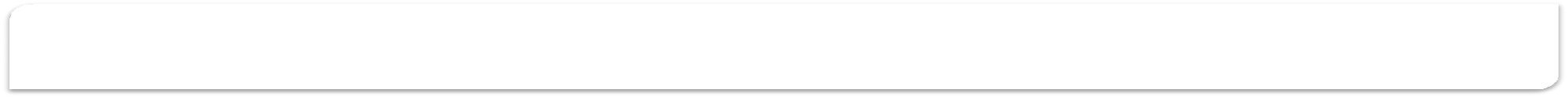 The “Professional” Deck Referee -or- It’s more than blowing a whistle!

reconcile DQs, DFSs, No Shows and adjustments with admin so the event can be “closed”
check with admin for potential “swim offs” and resolve positions for finals
take a well-earned break
return for “next up” duties, which may include assisting the current Deck Referee
Important things to consider:
Be neatly uniformed and project confidence
Try to face the pool when standing anywhere near it, even when not on duty
Be alert, attentive, focused, calm, professional, and approachable
Always be “friendly” and helpful to coaches, swimmers, and other officials
Try to take all discussions and emotional issues off-deck and away from front and center
If issues need to be resolved or discussed, consider turning the heats over to the “next up” Referee
Similarly, be ready to step in when “next up”. Watch and listen so that you don’t need to be summoned.
Maintain your sense of humor
Remember, the Professional Deck Referee:
can adapt to meet conditions and needs
is willing to learn
doesn’t read more into the rules than is written, and generously applies common sense
makes sure the benefit of the doubt goes to the swimmer
finds ways (within the rules) to let swimmers compete, and doesn’t over interpret procedural rules
appreciates swimmers, coaches, officials and volunteers of all levels and interacts with them respectfully  on all occasions
is neatly uniformed, looks confident, is competent
advises the Meet Referee and Deck Referees of any non-routine decisions made. If possible, involves  them in those decisions
does the Deck Referee job well and doesn’t overstep those responsibilities unless asked by the Meet  Referee
self-evaluates after all shifts, sessions, and meets
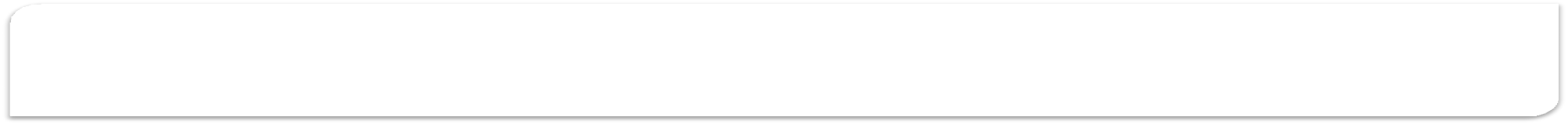 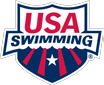 USA Swimming Officials Committee
March 2020
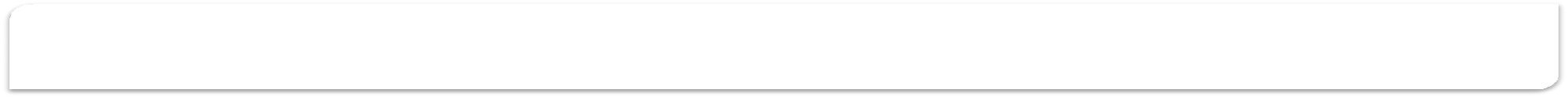 The “Professional” Deck Referee -or- It’s more than blowing a whistle!

N2 Deck Referee – Prerequisites for requesting an Evaluation:
LSC certified Deck Referee for at least 16 sessions and N2 Stroke & Turn certified
Must work at least 4 sessions at the OQM, with at least 3 evaluation sessions as a Deck Referee
N2 Deck Referee - Performance Requirements for an Advancing Evaluation:
Has read the Meet Announcement, absorbed Instructions from the Meet Referee and applies them
Knows the stroke, turn, starting, and relay exchange rules and their interpretations
Understands basic protocols and procedures for running events in meets; keeps to the “timeline” and meet  rhythm and tempo required by the Meet Referee
Works with other Deck Referees, Starters, Chief Judges and Stroke and Turn Judges as a “team player” during  warm-up (invigilating), pre-meet and session meetings, and during the meet. Arrives at all meetings on time
Uses recommended radio protocol when conversing with CJs, ARs and the Meet Referee
Handles DQs and the related “paperwork” promptly and appropriately
Recognizes and records “false starts”
Promptly closes out each event and resolves any ties for positions in finals in accordance with the rules
Remains ready to assist other Deck Referees when necessary
Understands the meet is for the swimmers
Is neatly and correctly uniformed and has a calm, confident, polite, and professional demeanor
N3 initial Deck Referee Evaluation (this is not a certification level) – Prerequisites for requesting an evaluation:
N2 Deck Referee certification and N3 Stroke & Turn certification
Active as an official in the LSC at all levels of meets
At least 8 sessions as a Deck Referee, recorded in OTS, since N2 certification
N3 initial Deck Referee Evaluation - Performance Requirements for a recommendation to proceed to an N3 final  Evaluation:
Applies the requirements expected of the N2 Referee without reminders
Knows and understands the Deck positions, functions, and protocols used at National Championship meets
Works comfortably with the rest of the deck team and doesn’t unnecessarily interfere in their duties
Understands the needs of swimmers before, during, and after the swim, and accommodates them within the rules  and requirements established by the Meet Referee
Understands the role and needs of the Administrative Referee, the timing system operator, and the Announcer
Controls the tempo and rhythm of the event in accordance with the Meet Referee’s instructions
Understands the different protocols used at high level meets – Replay Referee, FINA protocols, etc.
Appropriately applies safety related procedures – invigilating, attention to the pool, and general vigilance
Comfortably uses the recommended radio protocol
Looks and acts like a very experienced Deck Referee
N3 final Deck Referee Evaluation – Prerequisites for requesting an evaluation:
Worked at least 8 sessions as a Deck Referee, recorded in OTS, after receiving a “recommendation” N3 initial Deck  Referee evaluation
N3 final Deck Referee Evaluation - Performance Requirements for Certification:
Very comfortably applies all of the requirements expected for N2 and N3 initial evaluations
Fully understands and demonstrates the role of the Deck Referee at National Championships
Regularly works lower level and LSC meets in all deck roles and helps develop and mentor officials at all levels

If your evaluation is satisfactory, and all other requirements are met, you will need to submit a “National  Certification Application” using the OTS.
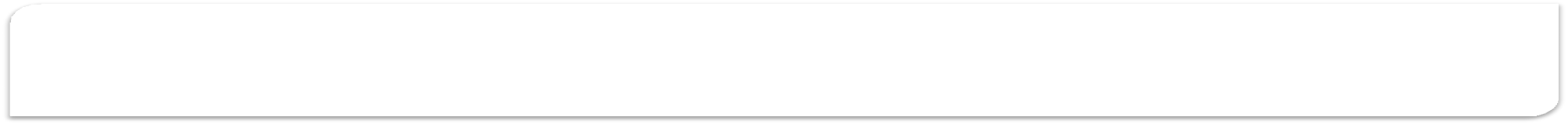 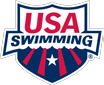 USA Swimming Officials Committee
March 2020
1 | P a g e
FLORIDA SWIMMING
DECK REFEREE CERTIFICATION APPLICATION

Name of applicant:
Address:
E-mail:		Telephone:
Area: 	 		 Clinic Date:
Club: 		 Instructor:
APPRENTICE RECORD OF ON DECK TIME
Florida Swimming
Deck Referee Certification Application
2 | P a g e
APPRENTICE PROCEDURE
On the day of the meet report to the Meet Referee:
Present you Official’s Certification Card.
You will be assigned an on deck mentor.
As apprentice you are limited in your authority. Your mentor will explain.
At the conclusion of the session your mentor and meet referee will sign the form.

CERTIFICATION REQUIREMENTS FOR DECK REFEREE
Attend a clinic.
Complete the online tests for Referee, Timing Judge, and Clerk of Course.
Apprentice a minimum of 20 hours at 3 or more meets and be mentored on deck by at least 3 different  Deck Referee Instructors. Note that apprentices may not apprentice at LSC Championships.
After completing items 1-3, the Meet Referee or their designee should complete the Deck Referee Review  below. The Meet Referee then may, based upon their judgment, recommend certification.
When all requirements are met, submit the form to you Area Representative for final approval.

DECK REFEREE REVIEW
Signed	Date
MEET REFEREE REVIEW
It is my opinion that this person needs more deck time
It is my opinion that this person is ready for certification as a Referee

Signed		Date
YES	NO
Florida Swimming
Deck Referee Certification Application